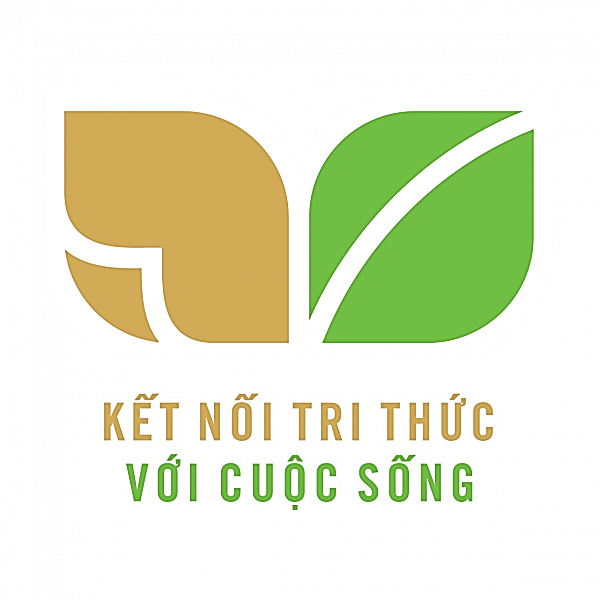 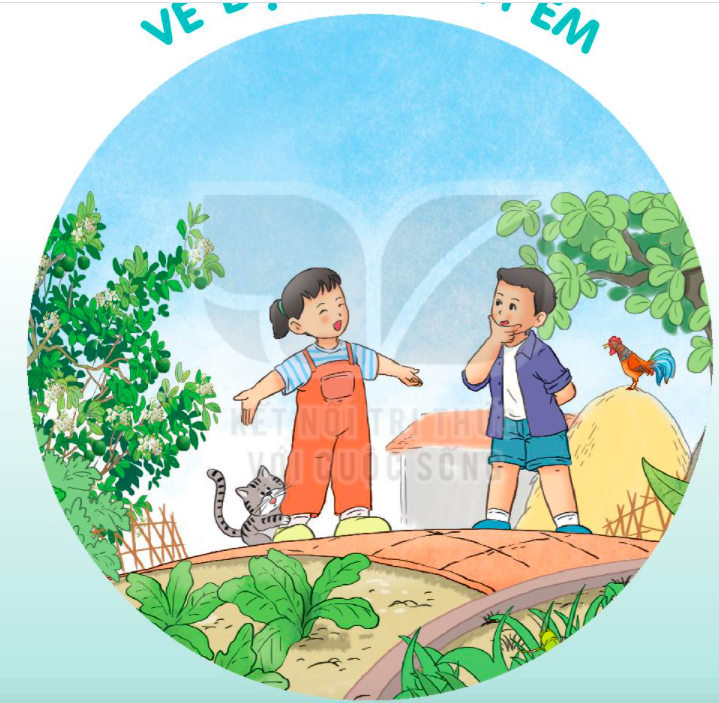 VẺ
ĐẸP
QUANH
EM
SUMMER BREAK
Nói và nghe
Tiết 4
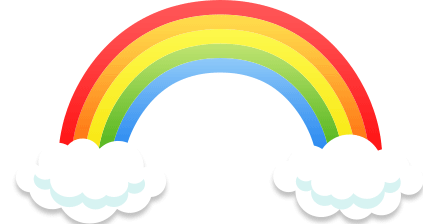 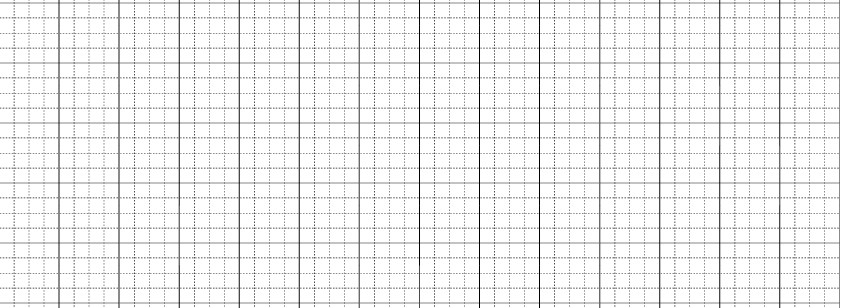 Thứ ba ngày 8 tháng 2  năm 2022
Nói và nghe
Chiếc đèn lồng
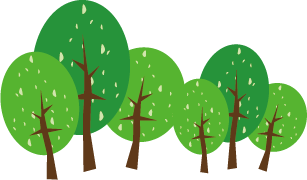 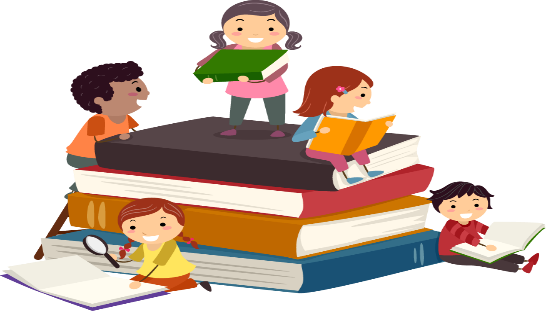 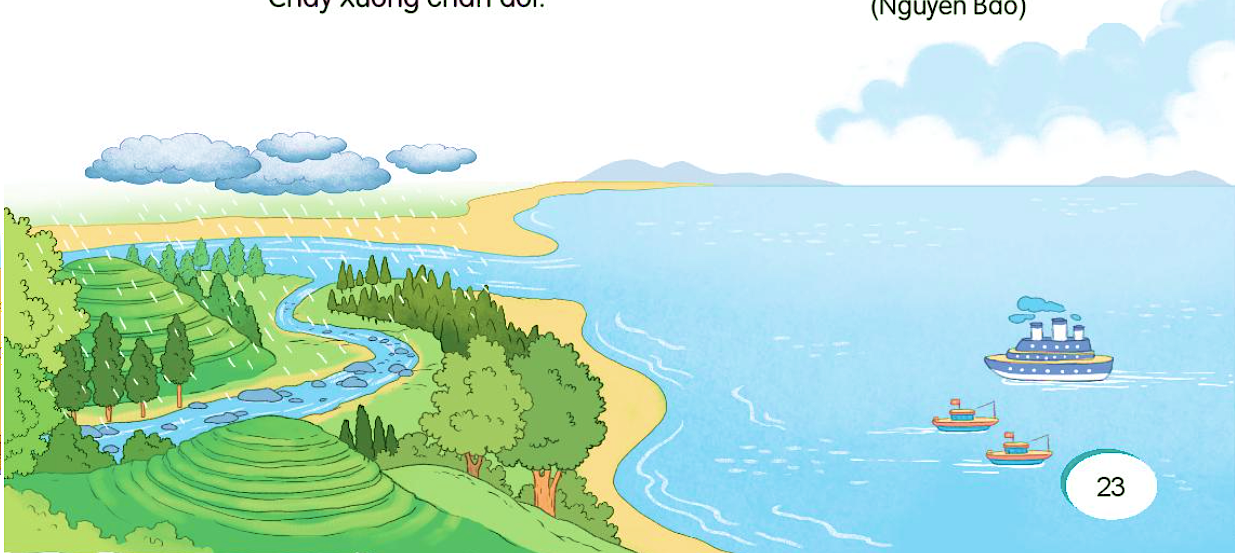 Nói và nghe
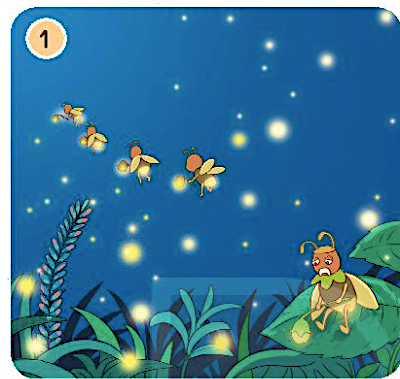 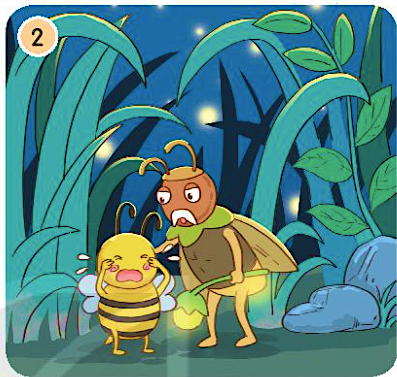 Chiếc đèn lồng
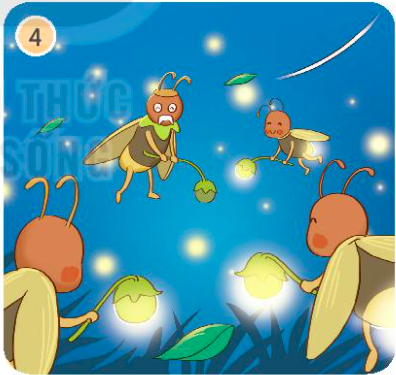 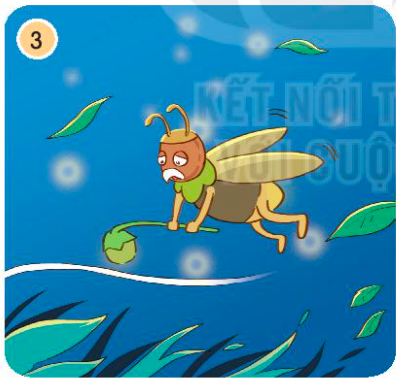 1. Nghe kể chuyện
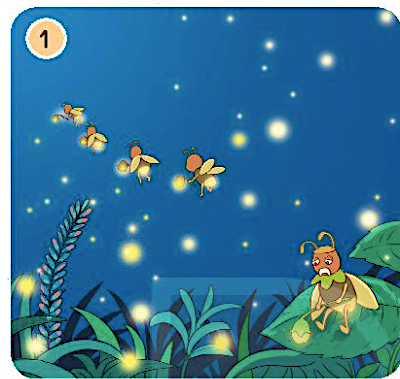 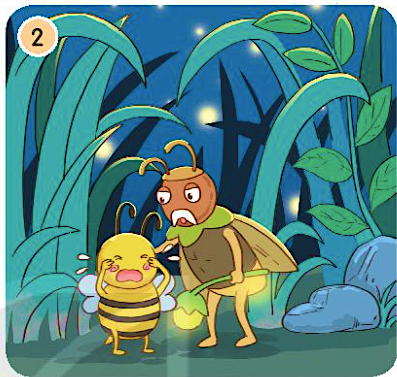 Tranh vẽ những gì?
Cảnh vật trong tranh ở thời điểm nào trong ngày
Bác đom đóm làm gì khi nghe tiếng khóc của ong non?
Bác đom đóm già nghĩ gì khi nhìn bầy đom đóm nhỏ rước đèn lồng?
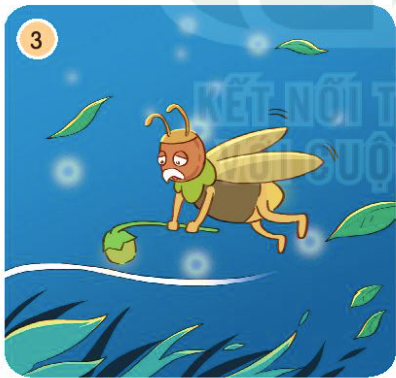 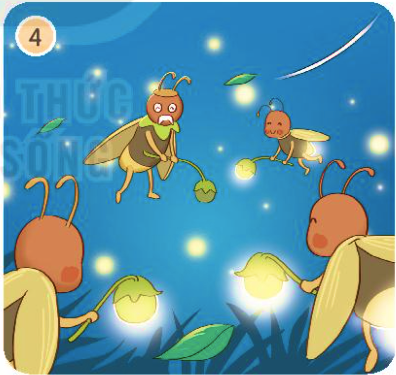 Chuyện gì xảy ra với bác đom đóm sau khi đưa ong non về nhà?
Điều gì khiến bác đom đóm cảm động?
2. Kể lại từng đoạn câu chuyện theo tranh
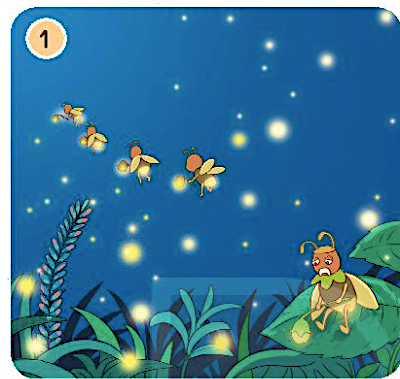 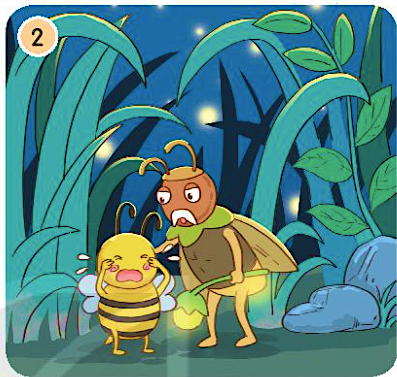 Bác đom đóm làm gì khi nghe tiếng khóc của ong non?
Bác đom đóm già nghĩ gì khi nhìn bầy đom đóm nhỏ rước đèn lồng?
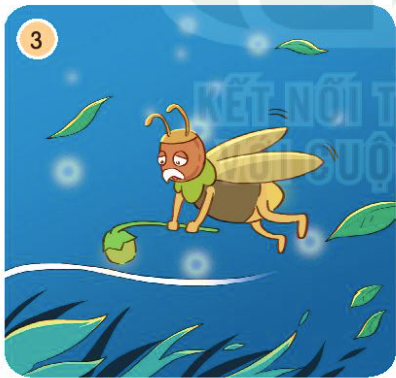 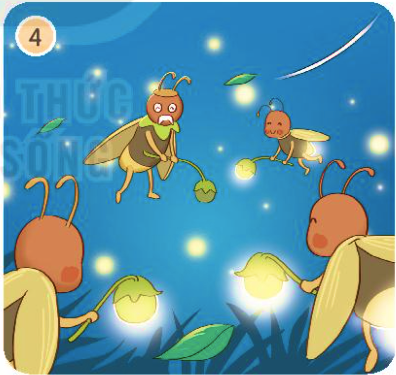 Chuyện gì xảy ra với bác đom đóm sau khi đưa ong non về nhà?
Điều gì khiến bác đom đóm cảm động?
Chiếc đèn lồng
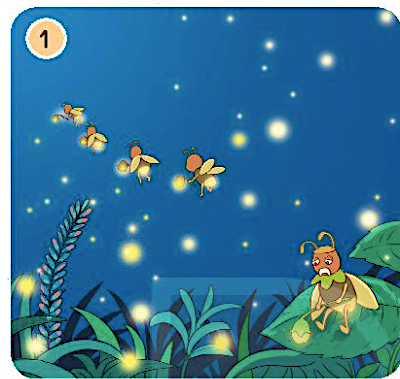 Bác đom đóm nhìn bầy đom đóm rước đèn lồng. Bác buồn thiu nghĩ thì ra mình đã già thật rồi
Bác đom đóm già nghĩ gì khi nhìn bầy đom đóm nhỏ rước đèn lồng?
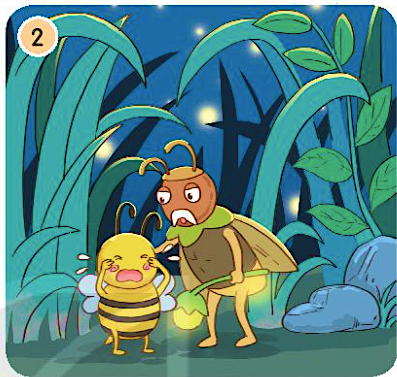 Bác đom đóm làm gì khi nghe tiếng khóc của ong non?
Bác đom đóm vội vã dỗ dành ong non
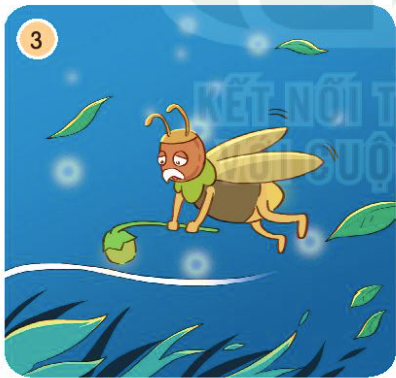 Sức tàn lực kiệt, bác đom đóm không thể bay về được trong đêm tố
Chuyện gì xảy ra với bác đom đóm sau khi đưa ong non về nhà?
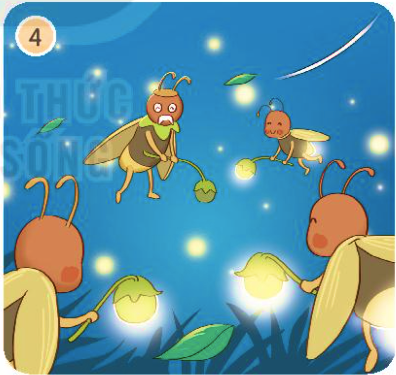 Bác đom đóm cùng bầy đom đóm về nhà trong an toàn
Điều gì khiến bác đom đóm cảm động?
Kể chuyện theo cặp/nhóm
Tiêu chí đánh giá:
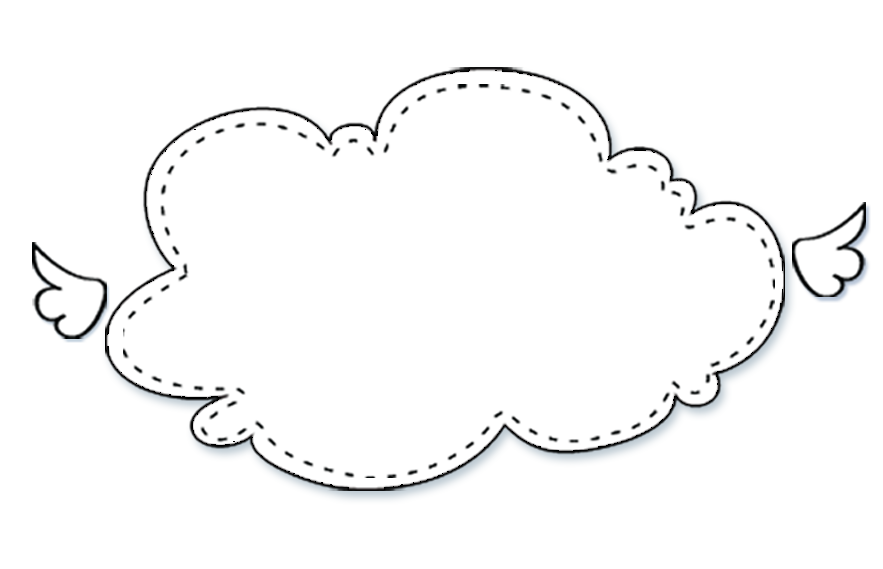 Kể đúng nội dung 
câu chuyện.
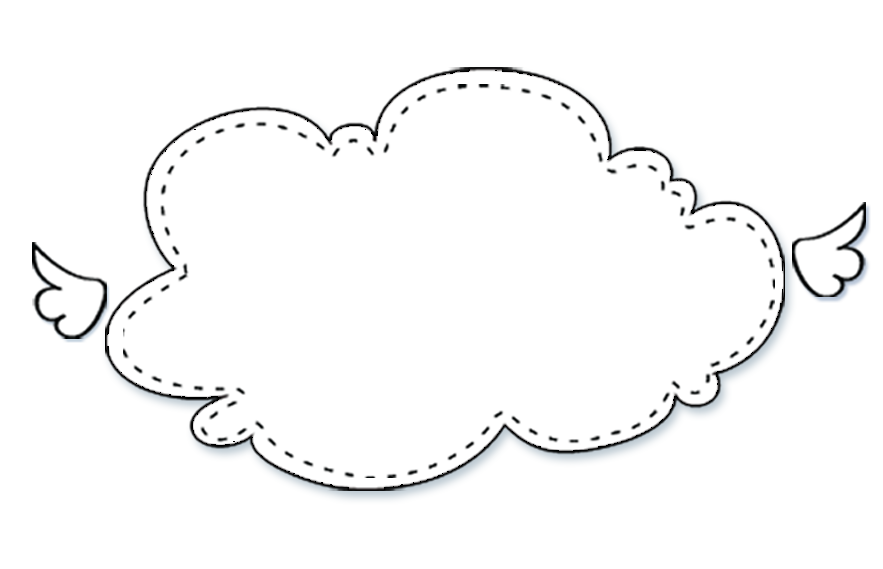 Kể tự tin, biết kết hợp cử chỉ, điệu bộ.
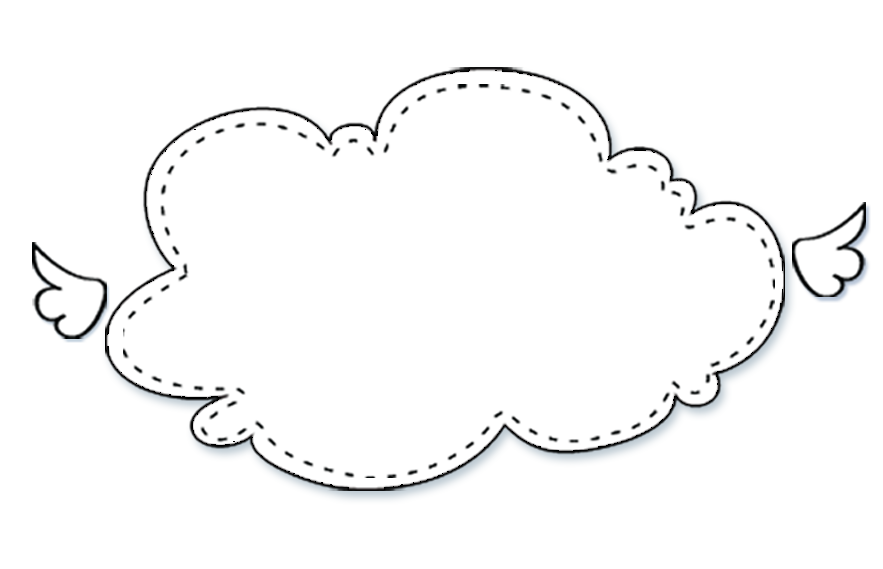 Thể hiện được giọng kể phù hợp, phân biệt được giọng đọc của nhân vật.
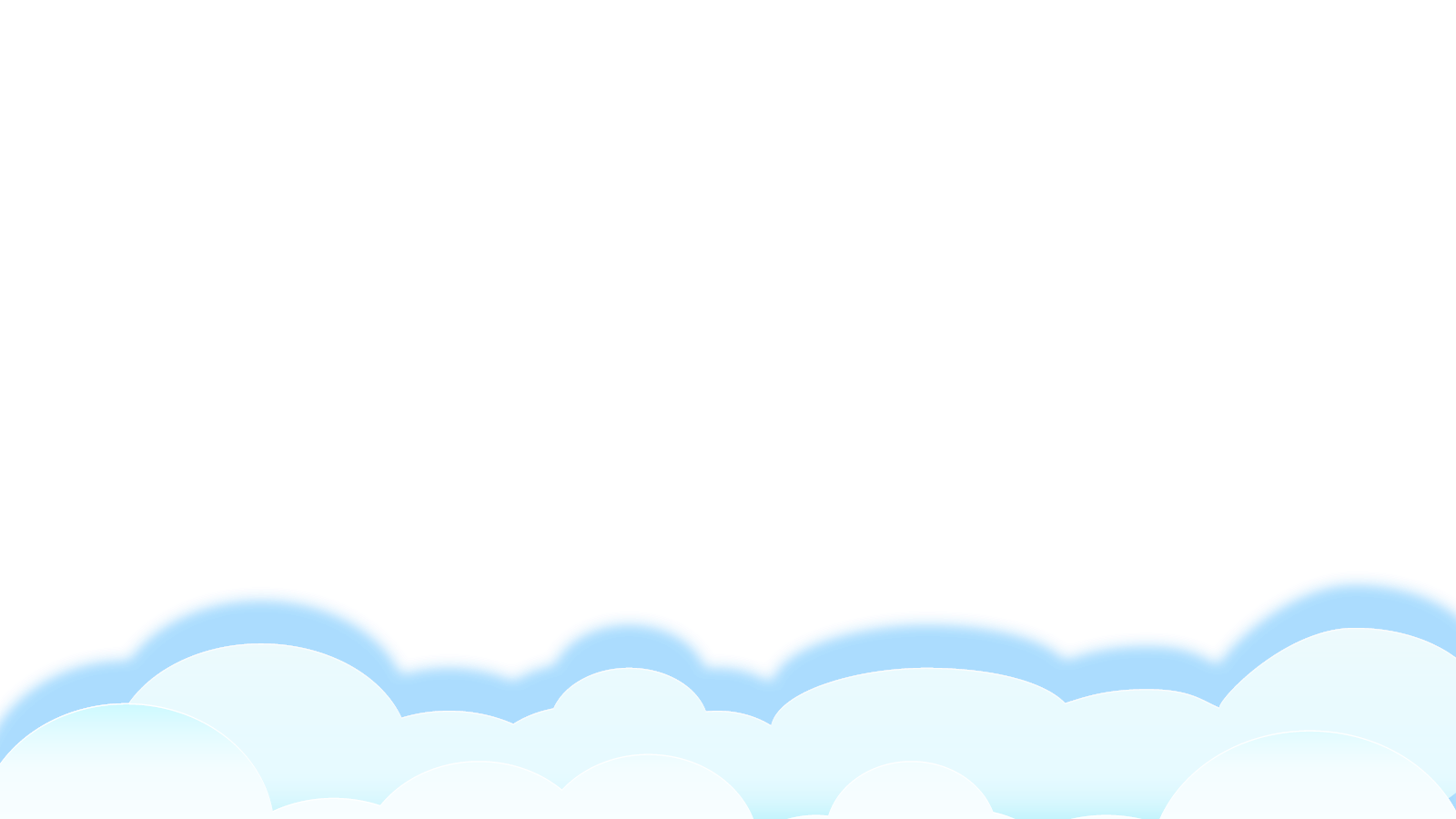 VẬN DỤNG
Kể cho người thân về bác đom đóm già trong câu chuyện Chiếc đèn lồng.
SUMMER BREAK
Củng cố, dặn dò
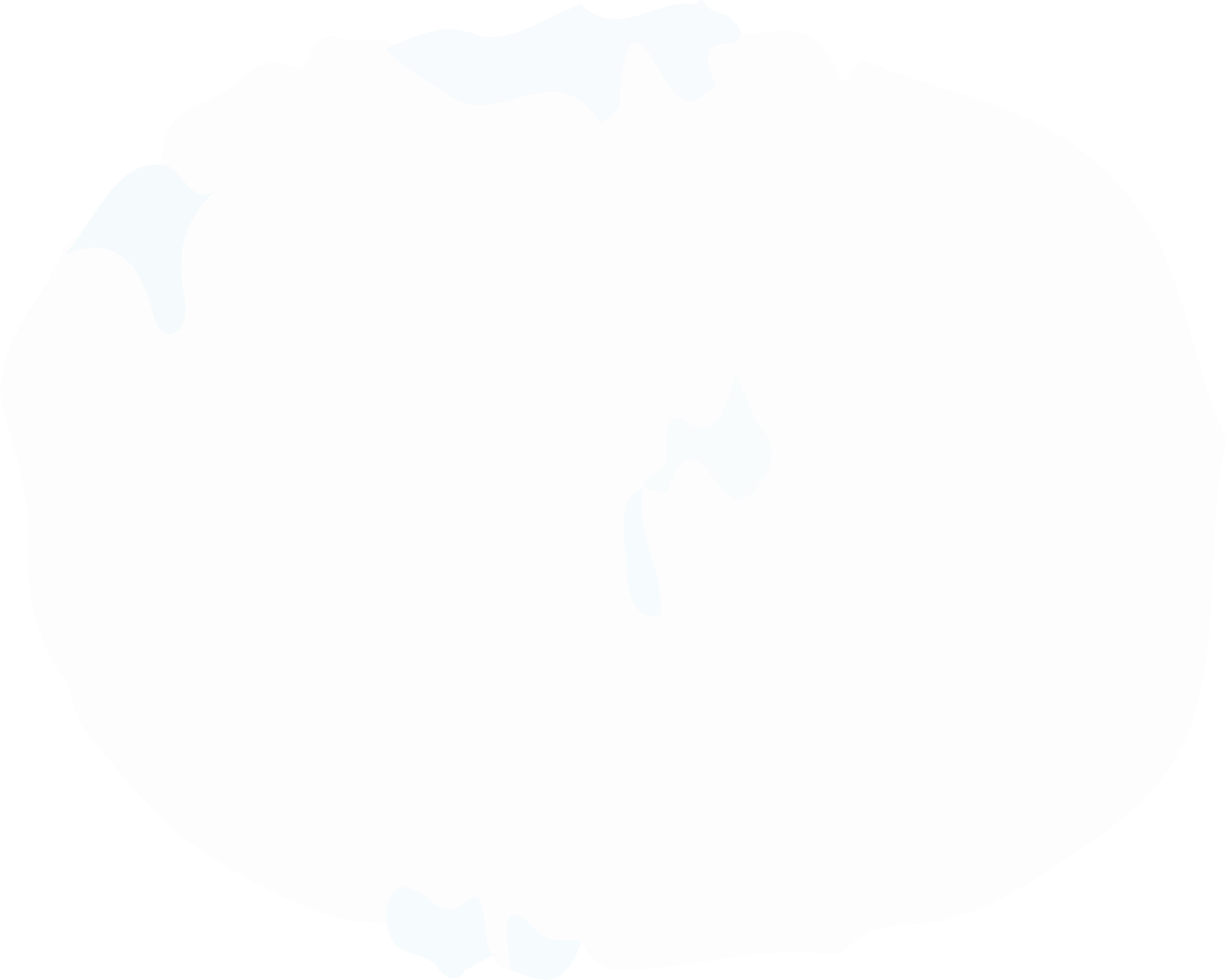 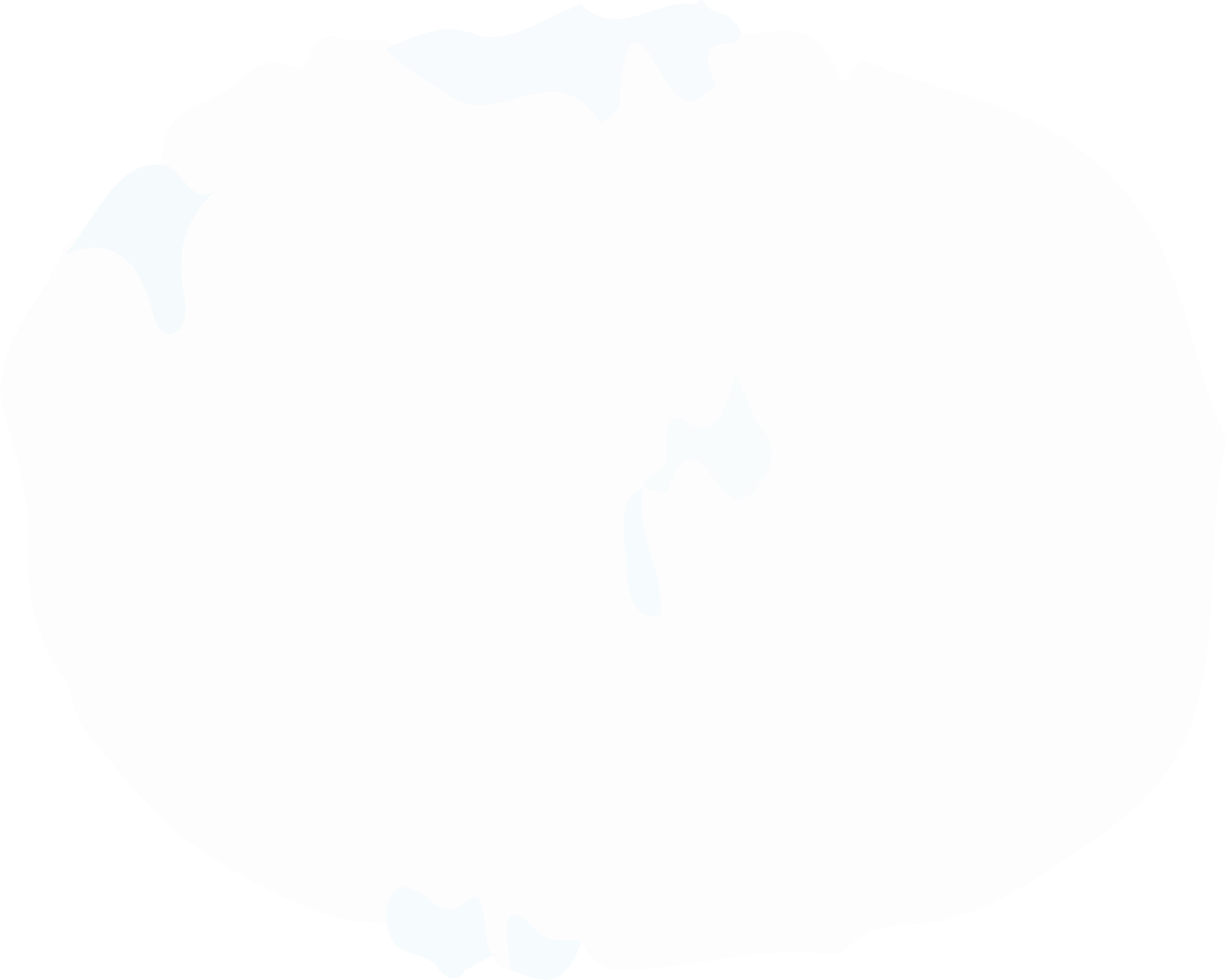 Củng cố
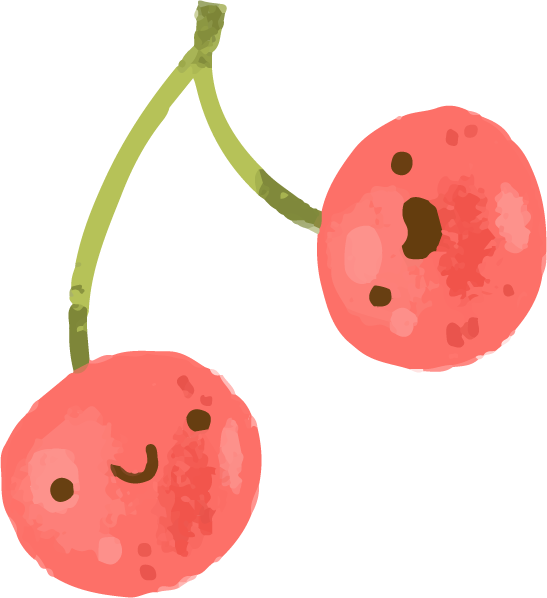 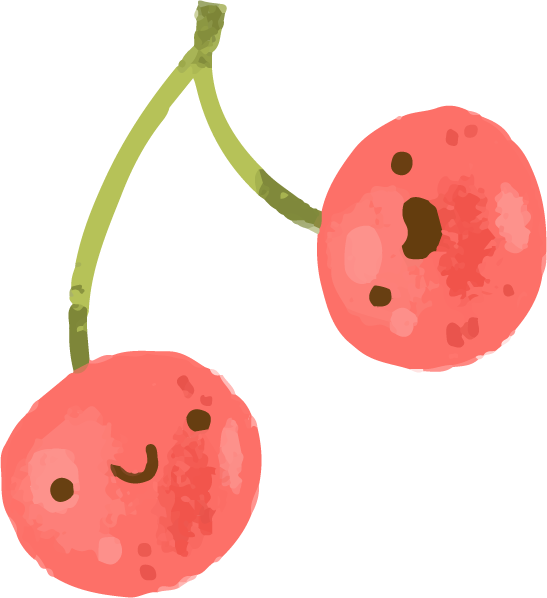 Những loài vật nào được nhắc đến trong câu chuyện?
A. Ong và đom đóm
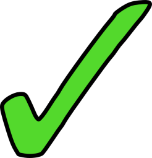 B. Sâu và đom đóm
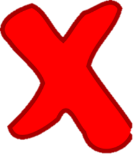 C. Bươm bướm
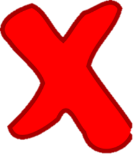 Bác đom đóm già đã làm việc tốt nào sau đây?
A. Đưa bạn đom đóm bị lạc về nhà.
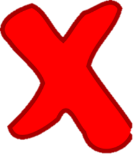 B. Đưa bạn ong non bị lạc về với mẹ.
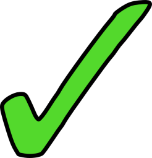 C. La mắng các bạn đom đóm nhỏ.
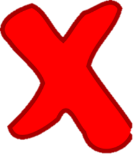 Đâu là bài học từ câu chuyện?
B. Lúc rảnh rỗi, chúng ta nên đi chơi, không cần quan tâm, giúp đỡ người khác.
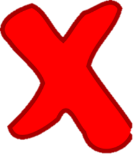 A. Chúng ta nên làm việc tốt vì sẽ mang lại niềm vui cho người khác và cho chính mình.
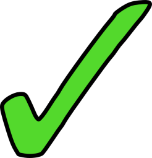